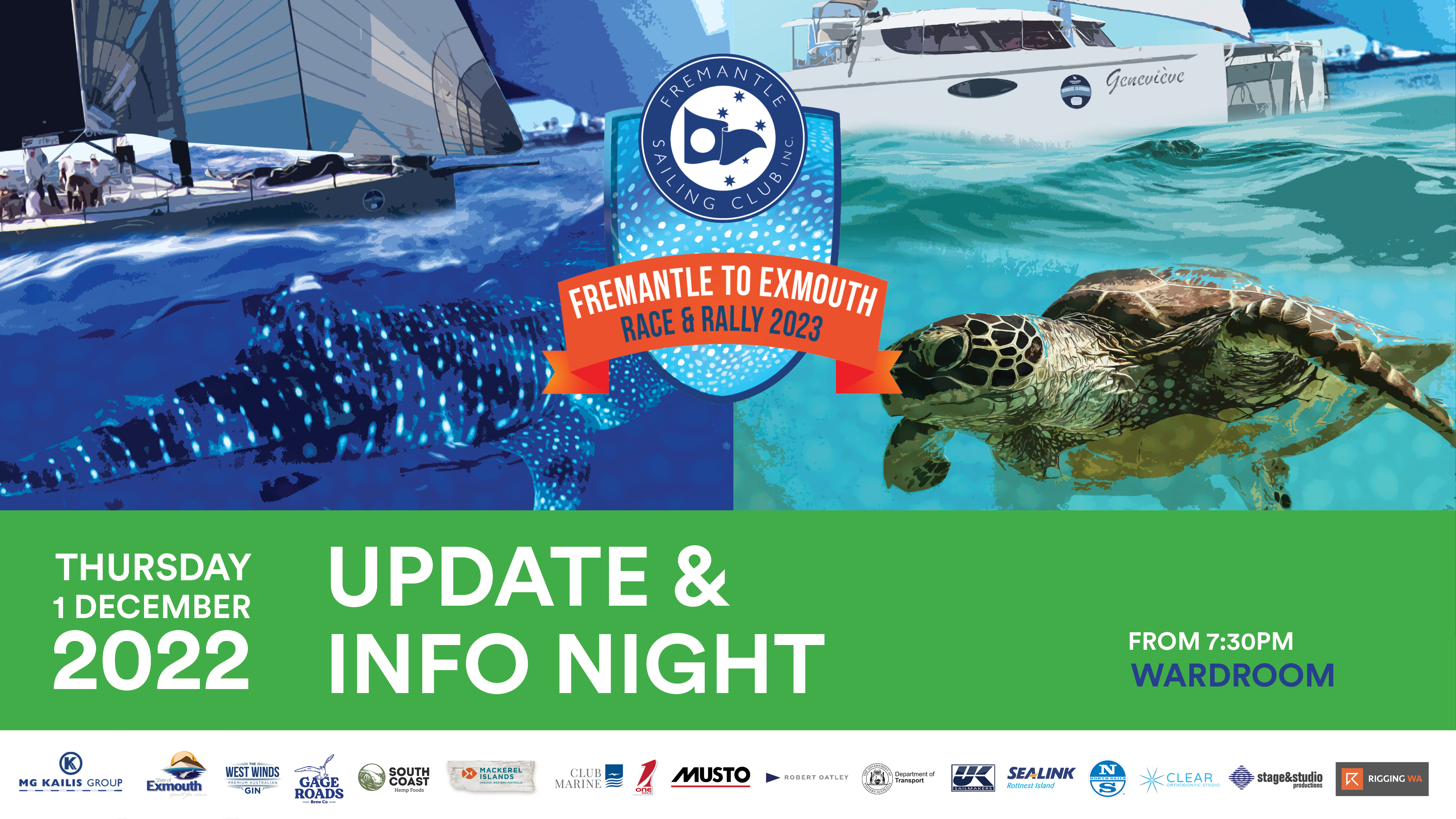 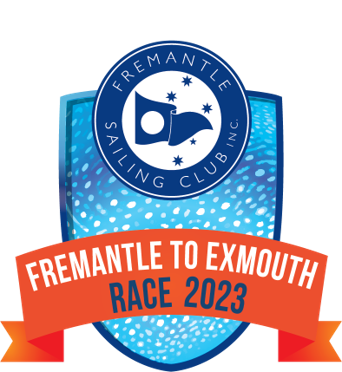 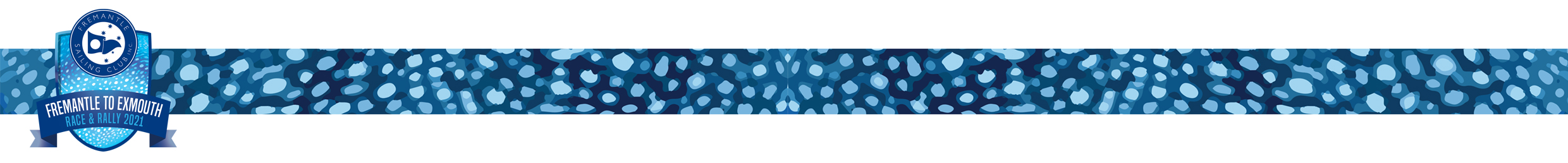 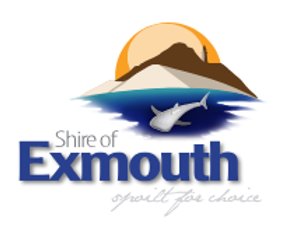 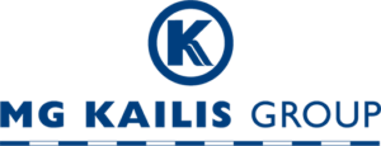 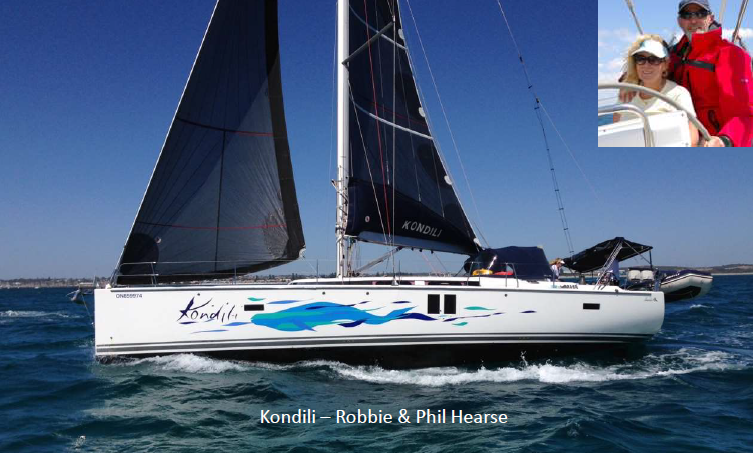 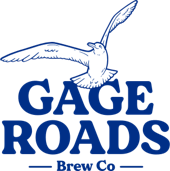 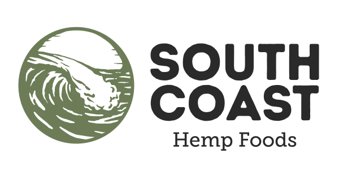 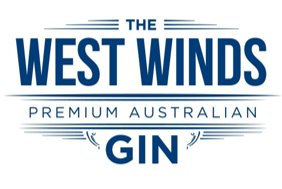 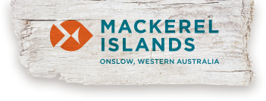 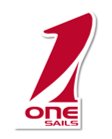 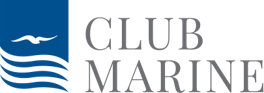 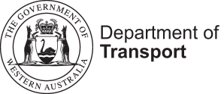 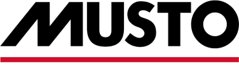 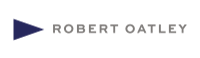 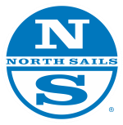 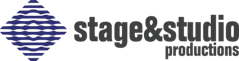 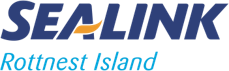 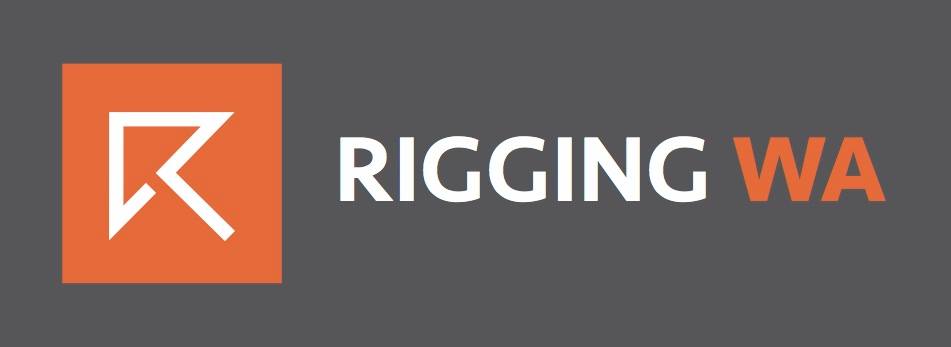 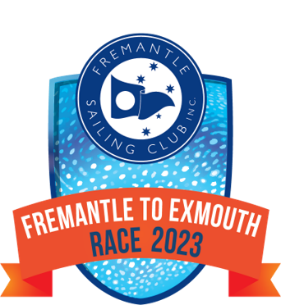 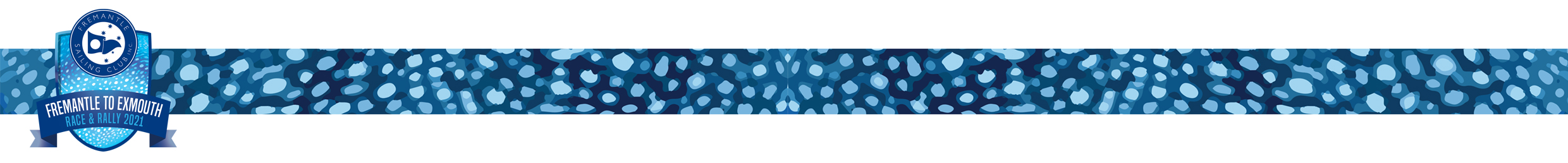 Agenda1. Reminders & update		Bill Henson2. Q & A on preparation		Bill Henson3. Exmouth Gulf cruising		Paul Browning4. Discussion on cruising		Paul Browning5. Wrap-up				Steve Parkinson
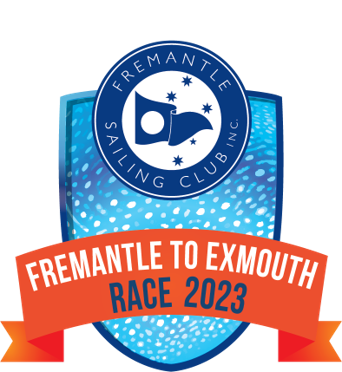 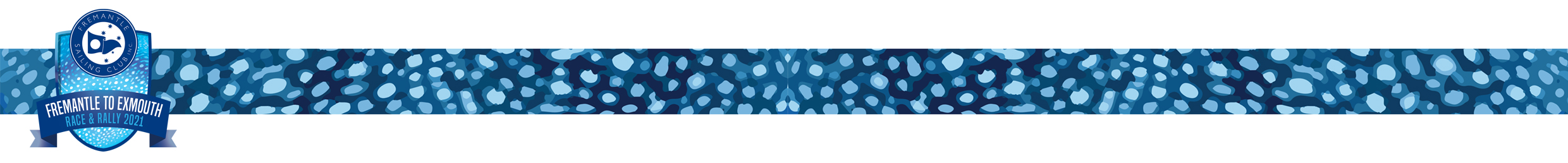 1. Know how you will demonstrate stability
	ISO design category A or
	ORCi or
	SSSN calculated by RORC, cost ~ $90/boat
	Input data sheet available from the sailing office
	Physical test is not required!

2. Book keel & rudder inspection 
(and rig inspection if required)
	Allow time for possible work

3. Plan for 150 nm qualifying passage	
	Can rally with the Bunbury return or Cape 	Naturaliste races, or sail independently
	50% of Exmouth crew on board
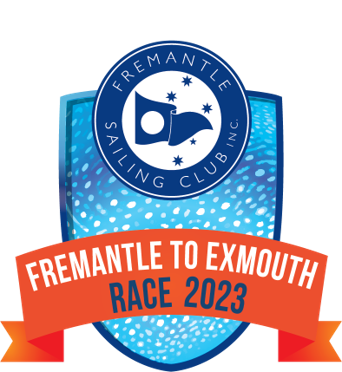 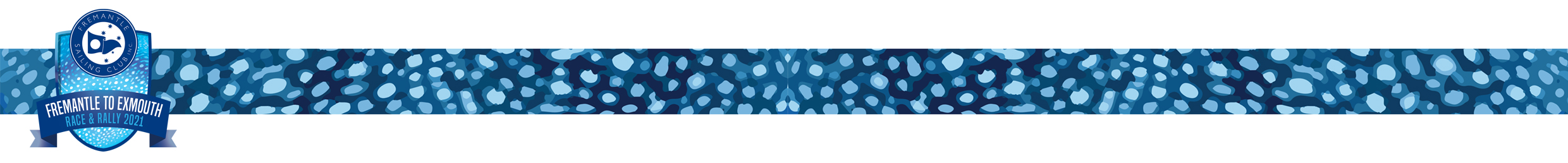 4. Book training, in particular sea safety & safety (SSSC)
First Aid, radio certificates also required

5. Book Exmouth marina
From ETA until Monday 15th May
Separate booking after 15th May
Complete information is not required for booking at this stage
Bring fenders & mooring lines
RIB will meet you outside the marina
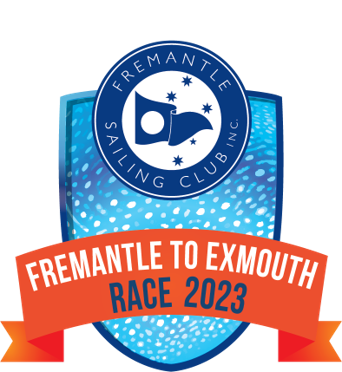 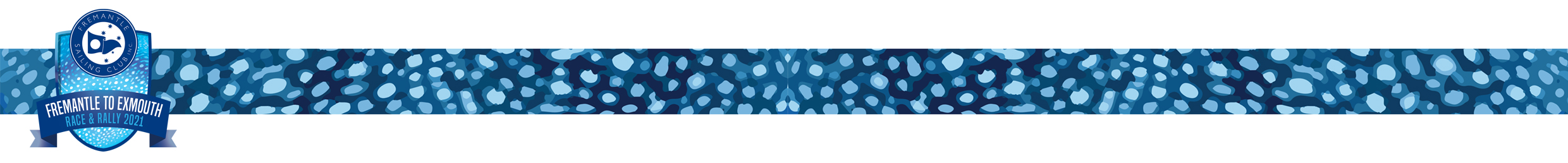 Updated notice of race & rally have been issued
Changes are marked up
Requirements for 3 handed sailing have been clarified
Please read the relevant notice

Planning for the container is progressing
Will leave FSC ~ 1 week before start
Use for dinghies, outboards, crew bags, cruising gear
Will leave Exmouth after the results presentation
Use for race sails, unnecessary crew
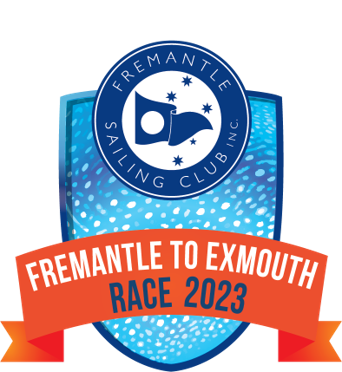 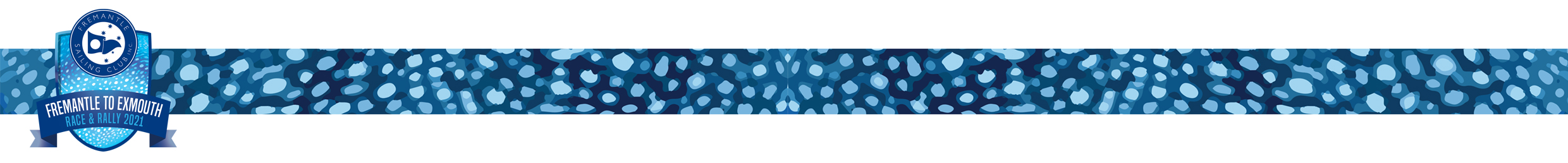 Strong interest from Exmouth school
Speakers required from early boats

Presentation dinner planning is well advanced

Whalebone Brewing are confirmed to supply BoA
	BoA = Beer on Arrival!
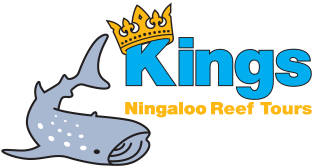 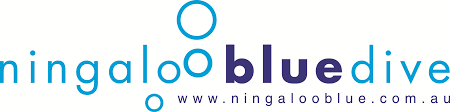 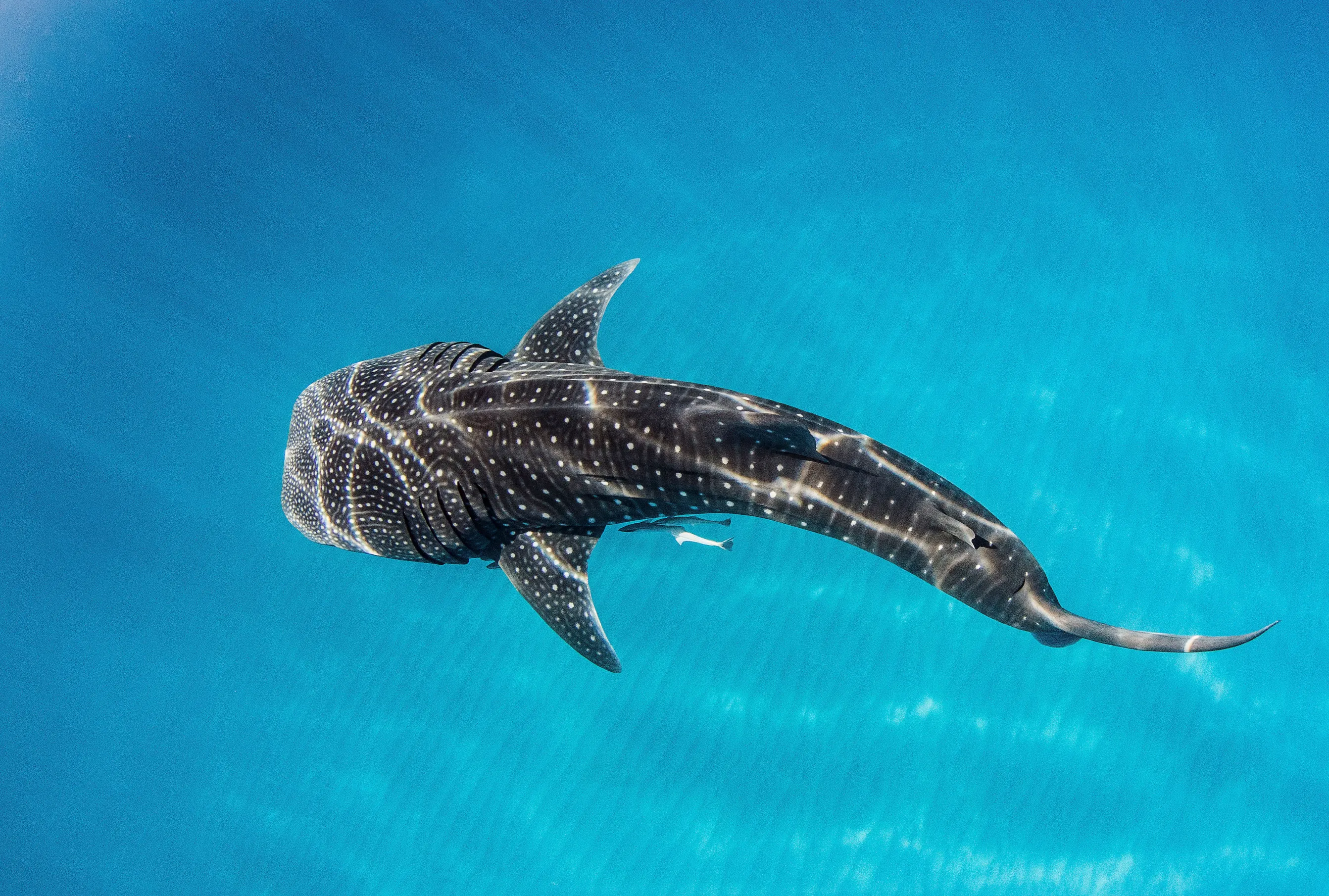 SPECIAL OFFER
$475 pp reduced to $425 pp
FRIDAY 12 MAY 2023

Both boats booked for FSC 
(20 person per boats)

BOOK DIRECT NOW !
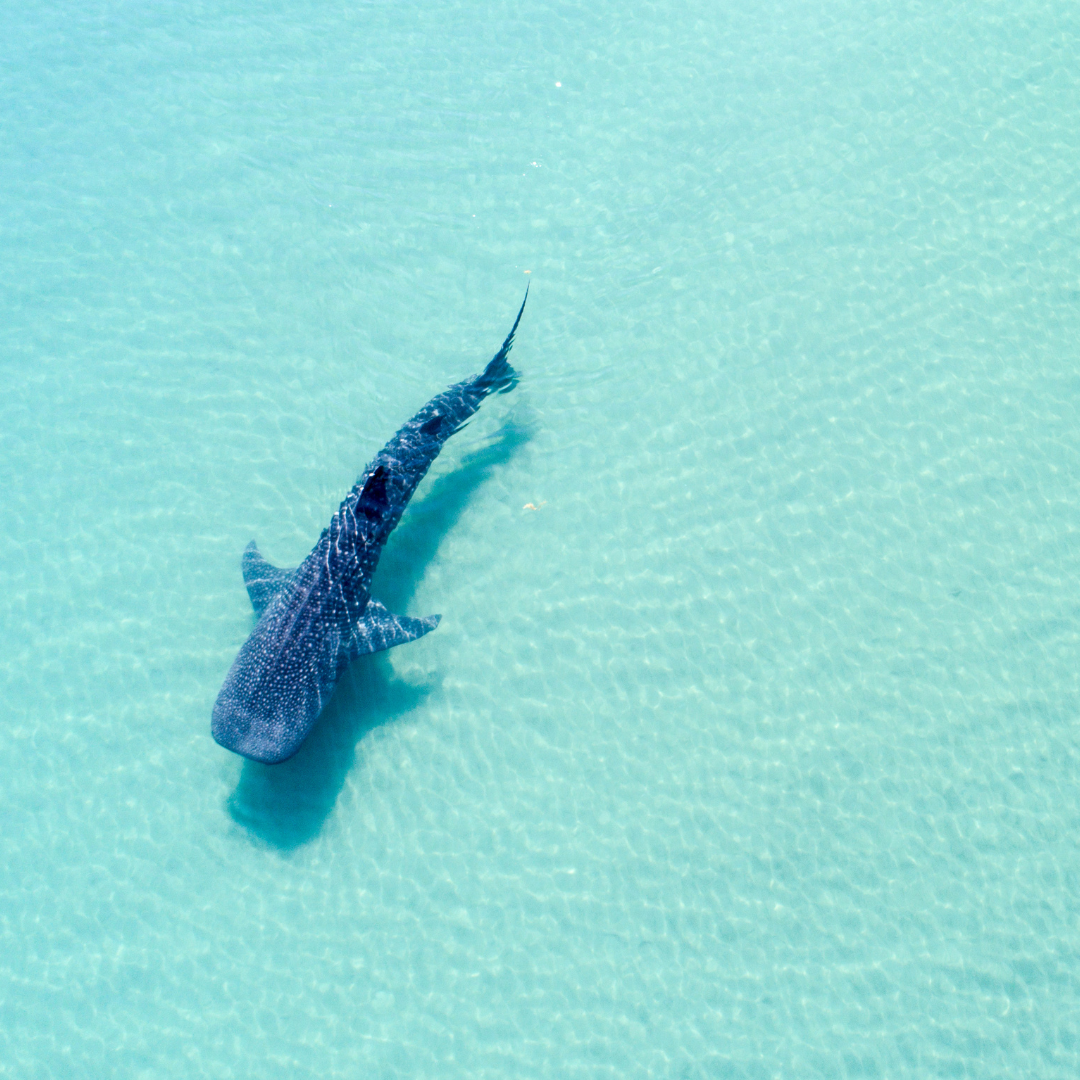 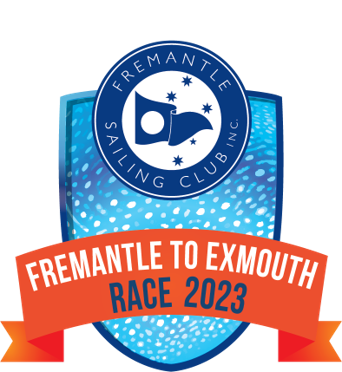 THANK YOU